Leidingstelsels en toebehoren
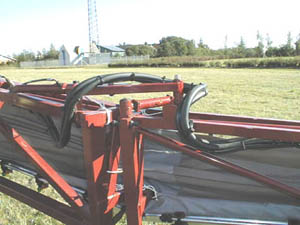 Verschillende leidingen
Zuigleiding
Vulleiding
Persleiding
Retourleiding
Spuitleiding
Zuigleiding
Verbinding tussen tank en pomp
Grote diameter
Driewegkraan voor aankoppeling vulleiding
Vulleiding
Voor het vullen van vanuit een waterpunt
Aangesloten op de driewegkraan
Versterkte slang om inklappen te voorkomen
Terugslagklep in de aanvoerleiding
Persleiding
Verbindt de pomp met de spuitleiding en het drukregelsysteem
Vrij grote diameter
Kunststof of roestvaststalen buizen - > slangen mogen bij druk niet uitzetten
Spuitleiding
Doppen op spuitleiding moeten allemaal dezelfde druk hebben
Drukverschil niet meer dan 0,1 à 0,2 bar
Secties in de spuitbomen
Kunststof of roestvaststaal
Spuitleiding met continu circulatiesysteem
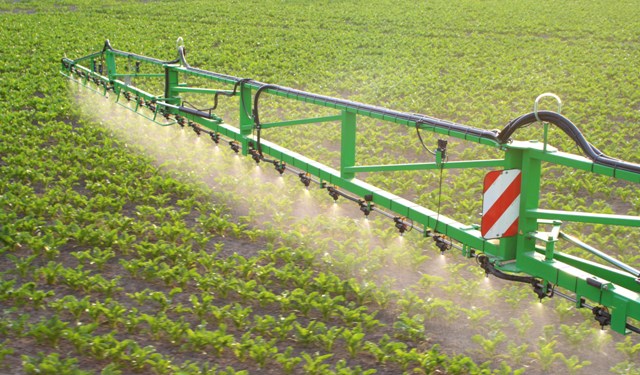 Filters
Vulfilter aan het begin van de vulslang
Filter direct voor pomp
Filter in de persleiding
Zeefjes in de doppen
Vulfilter
Grove filter
Bevestigt aan een drijver
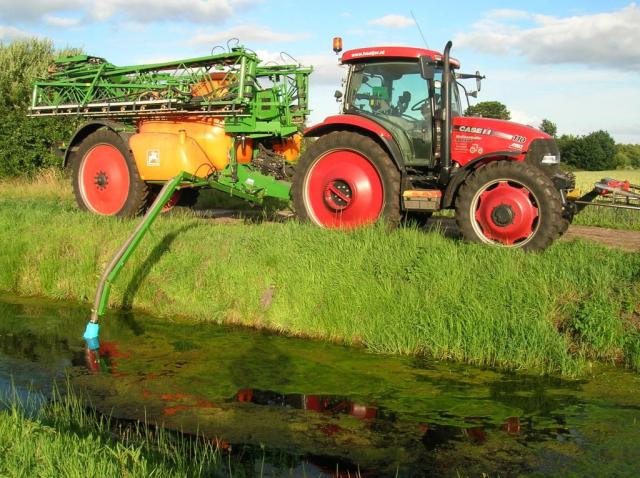 Filter in de zuigleiding
Fijn filter
Moet makkelijk bij te komen zijn voor onderhoud
Filter in de persleiding
Tussen de pomp en drukregelklep
Twee types: algemene filter en zelfreinigend
Zie afbeelding
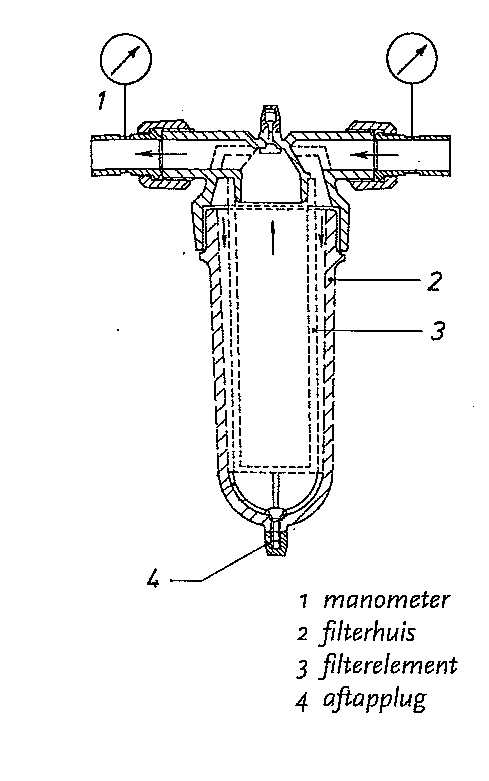 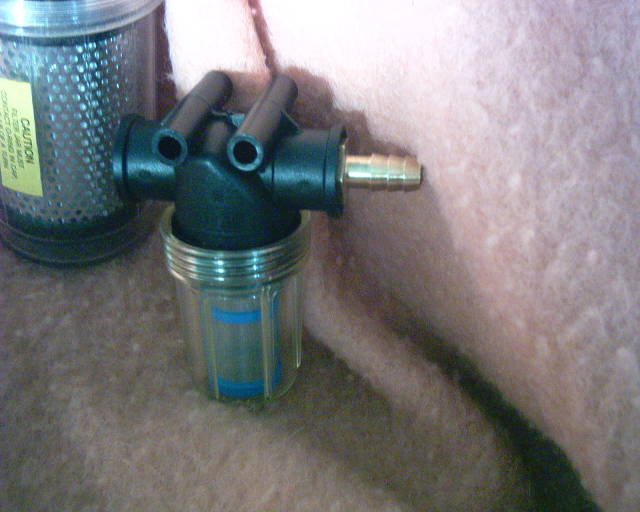 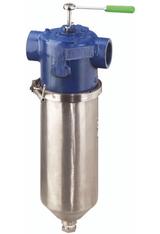 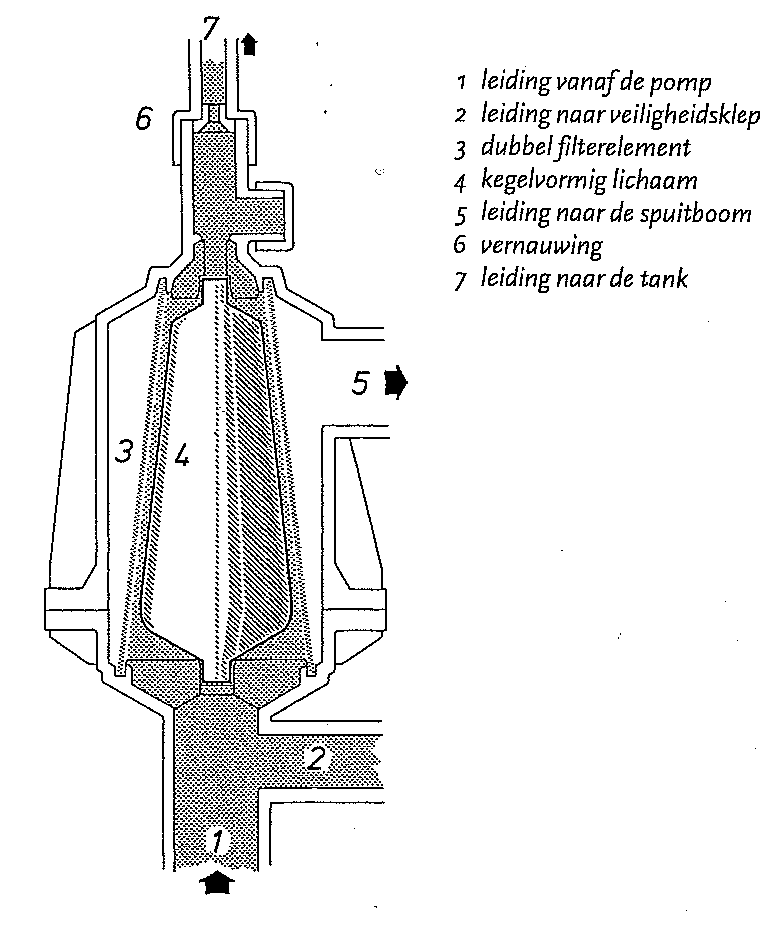 Kranen en afsluiters
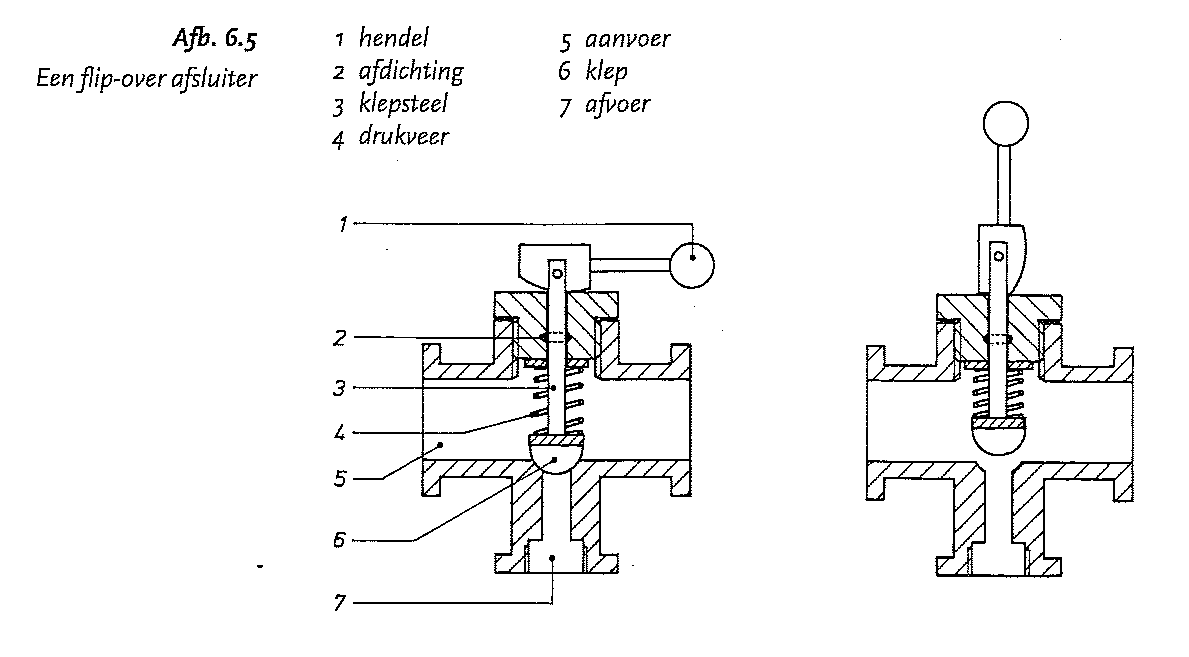 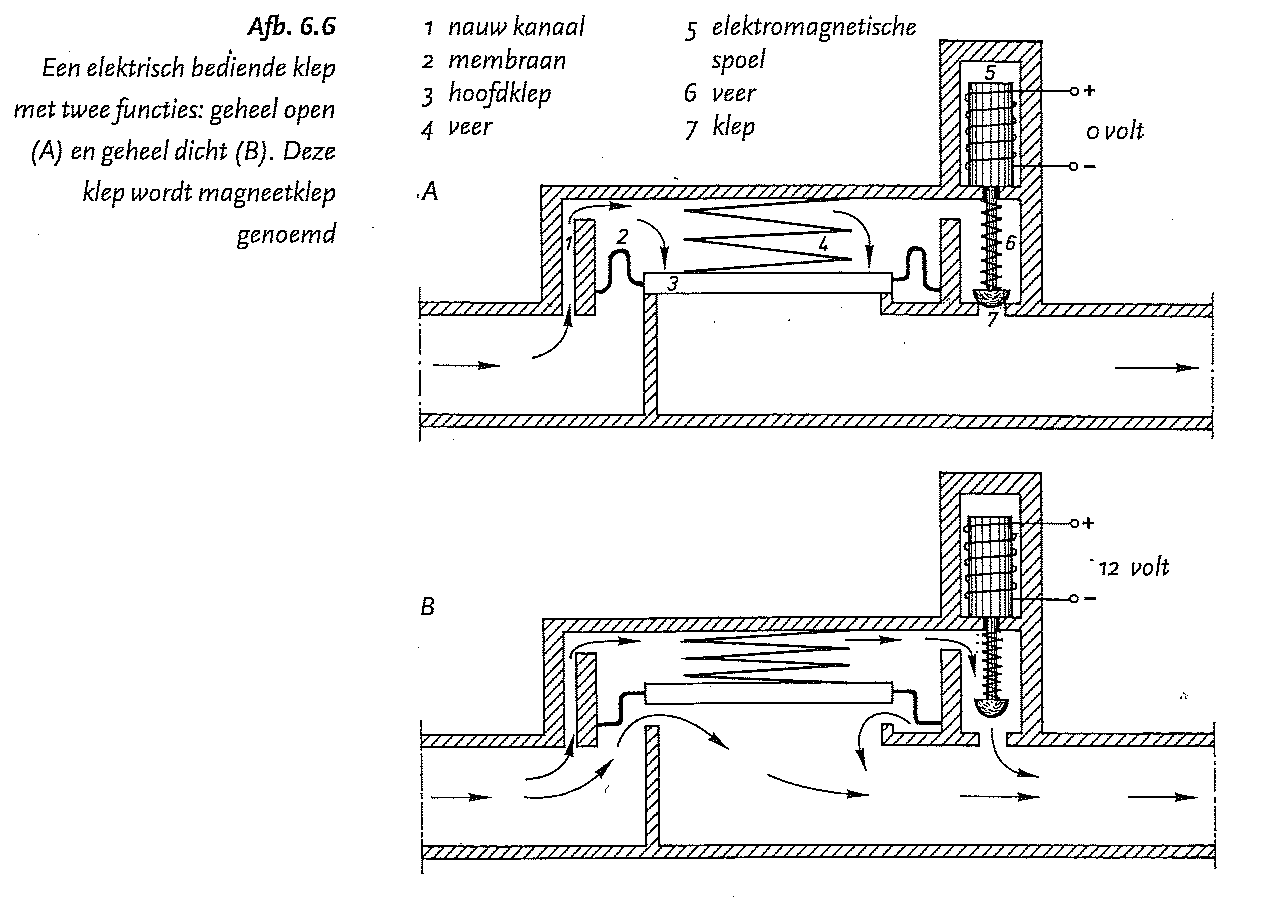 Vultank
Aanwezig op veel veldspuiten
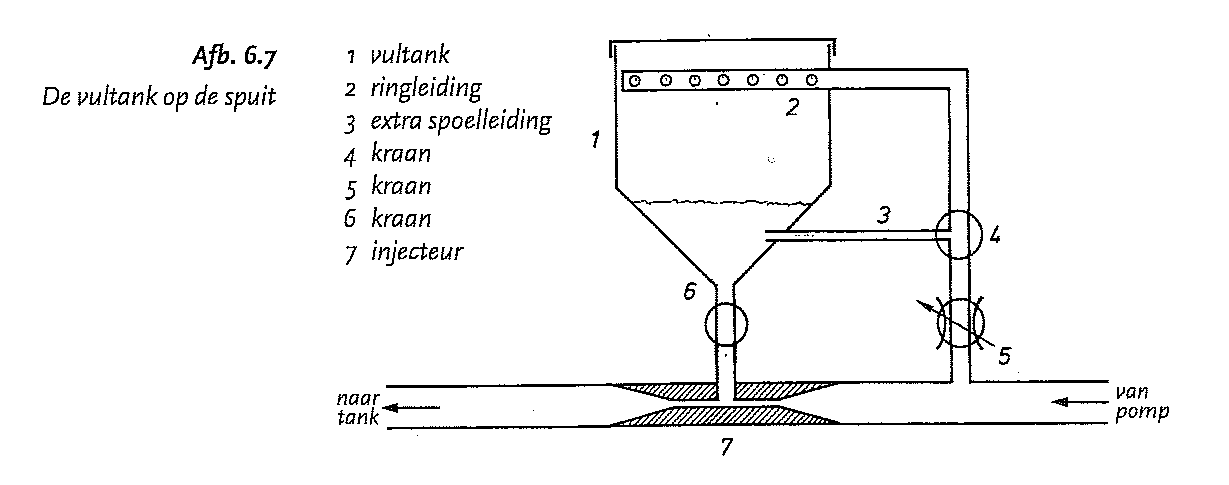 Fustreiniger
Spoeltrechter moet diameter van 40 cm. hebben
Uitloop van de spoeltrechter moet minimaal 4 cm. hebben en uitmonden in de tank van de spuit
Doorsnee van spoelkop mag niet groter zijn dan 3,5 cm.
Spoelkop moet minimaal 35 borigen hebben
Afgifte van de spoelkop moet ongeveer 25 l./min bij 5 bar
Bediening spoelkop
Omzetten van een kraan met de hand
Indrukken van een knop met hand/knie
Bedienen van een pedaal
Indrukken van een veerbelaste  klep via de verpakking
3 fustreinigers
Eenvoudige fustreiniger
Aanbouwfustreiniger
Stationaire fustreiniger
Eenvoudige fustreiniger
Bij getrokken en zelfrijdende spuiten
Spoelkop in de vulopening van de tank
Aanbouwfustreiniger (combinatie met vultank)
Onder of tegen de zijkant van de spuit
Goed bereikbaar bij gebruik
Fustreiniger zit boven het wielspoor om beschadiging aan gewas te voorkomen
Zie filmpje: 
http://www.youtube.com/watch?feature=player_detailpage&v=IskaURWVX78
Stationaire fustreiniger
Alleen wanneer de spuit op een centrale plaats word gevuld.
Bezit een eigen pomp
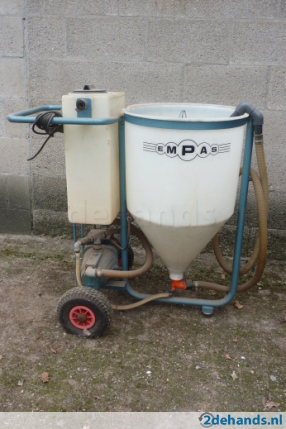 Afsluiten van delen van de spuitleiding
Afsluiten in combinatie met smoorklep
	- Druk loopt op
	- Smoorklep verder openen
Afsluiten in combinatie met drukregelklep
	- Deel van spuitboom geen probleem
	- Meerdere delen wel - > druk corrigeren met de hand